Telling Your Story
Using Data to Communicate Needs
[Speaker Notes: Have this slide up when participants enter.

The emphasis for this session will be on using publically accessible data to help define the local need, the first step in telling an effective story.

Time:  1 minute

Total session:  90 minutes]
Session Overview
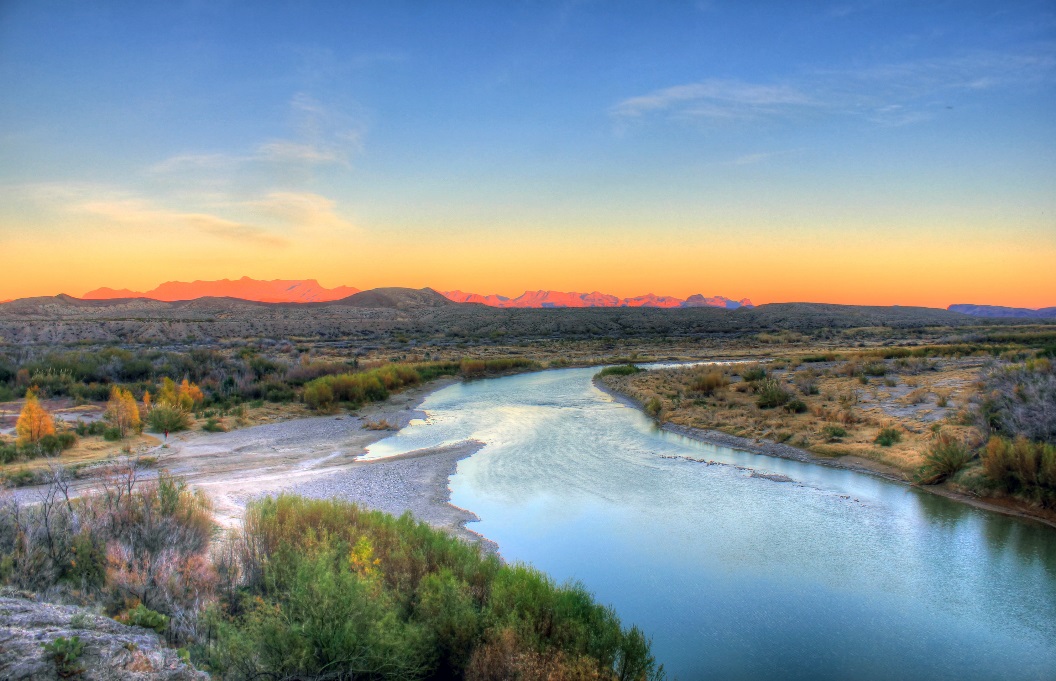 What data can tell us

Digging in

I like your story
[Speaker Notes: This session has three parts:

An overview of publically available data to help define the community need relative to this USDA Ag & Rural Prosperity priority.

Time to examine the data for your community (or using the handout) to think about how you would describe the need at home.

A little friendly competition to select a great story to share with the large group


Time:  2 minutes]
Types of Data to Help Tell Your Story
Population Change
Geographic Mobility by Education
Household Income and Poverty
Grandparents Raising Grandchildren
Health Indicators
Crime Incidents 
Housing Costs
Housing Characteristics
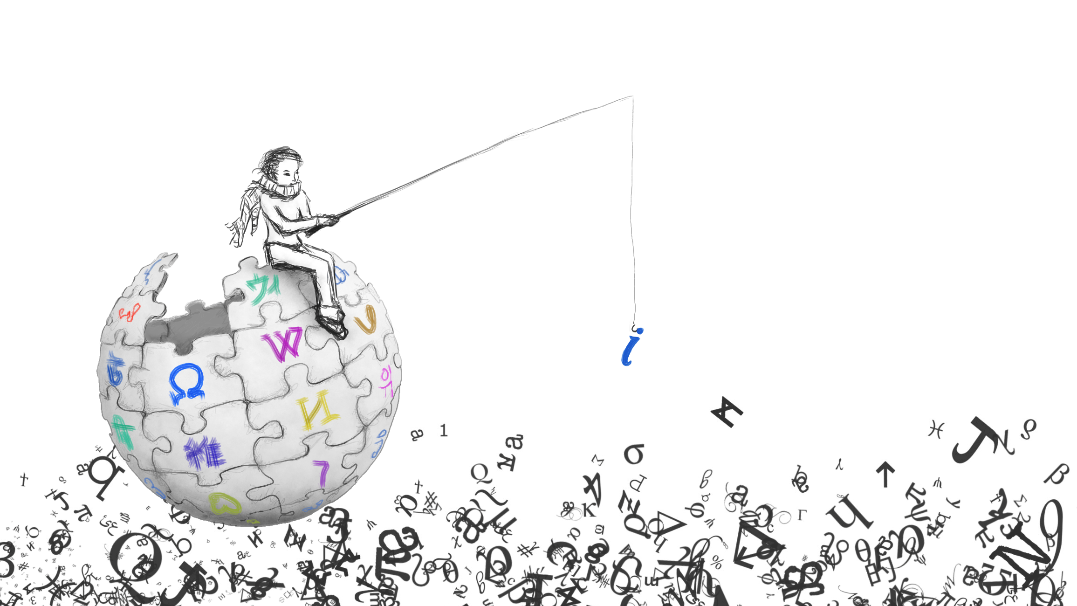 [Speaker Notes: For this priority (insert the one discussed), we will be looking at these types of data.  [Read from the slide for specifics related to this priority].

We will be looking at examples from one rural county in Kentucky just to provide a common context for the data.

Time:  1 minute]
County Health Rankings
http://www.countyhealthrankings.org/
Population Change
Source:  U.S. Census, 2018 Population Estimates, Table PEPTCOMP
https://factfinder.census.gov/faces/tableservices/jsf/pages/productview.xhtml?src=bkmk
[Speaker Notes: Population change over time is made up of natural increase (births minus deaths within the area) plus migration.  Migration is broken down into international (people moving in or out from another country) and domestic (people moving in and out from another county or state (depending on your point of reference) within the U.S.  People moving in or out of an area may be indications of the quality of life in that area.

Time:  5 minutes]
Geographic Mobility by Education	Percent Moving in from out of State
Some college, high school degree or less

Bachelor’s or graduate degree
Source: American Community Survey, 2017, Table B07009
https://factfinder.census.gov/faces/tableservices/jsf/pages/productview.xhtml?pid=ACS_17_5YR_B07009&prodType=table
[Speaker Notes: This slide provides a glimpse of the people moving into the county by education attainment, with comparisons to the state and nation.  In this case, the county and state mobility by education are similar, with both showing a higher percentage of people moving in that do not have an earned bachelor’s or graduate degree. Why is that important? As a community you want to attract the best and the brightest and educational attainment is one metric reflecting this. 

Time:  5 minutes




This is important because:




Key things to consider are:





Time:]
Median Household Income and Poverty
Note: the 2017 Federal Poverty Level for a household of four was $24,600
Source: Small Area Income and Poverty Estimates State and County Estimates, 2017 
https://www.census.gov/data/datasets/2017/demo/saipe/2017-state-and-county.html
[Speaker Notes: Source: Small Area Income and Poverty Estimates State and County Estimates, 2017 https://www.census.gov/data/datasets/2017/demo/saipe/2017-state-and-county.html

Note: the 2017 Federal Poverty Level for a household of four was $24,600 (https://aspe.hhs.gov/2017-poverty-guidelines) 

* Income inequality is measured as the ratio of household income at the 80th percentile to income at the 20th percentile. The larger the number the larger the inequality. Source: 2019 County Health Rankings: Website, http://www.countyhealthrankings.org/app/kentucky/2019/measure/factors/44/data


This slide depicts:




This is important because:




Key things to consider are:





Time:]
Grandparents Raising Grandchildren
United
States
Bourbon
County
Kentucky
% of households w/ grandparents living with grandchildren
4.0%
4.0%
3.8%
50.6%
% of grandparents responsible for grandchildren
35.5%
53.3%
34.5%
49.8%
% of grandparents raising grandchildren with no parent present
37.6%
Source: American Community Survey, 2017, Table S1002
https://factfinder.census.gov/faces/tableservices/jsf/pages/productview.xhtml?src=bkmk
[Speaker Notes: Grandparents raising grandchildren may generate both an emotional and financial burden for the aging parents.  A comparison of percentages from county to state to nation give some idea of how the county’s older population fares.

Time:  5 minutes]
Health Indicators
United
States
Bourbon
County
Kentucky
78.6 yr.
75.4 yr.
Life Expectancy
76.4 yr.
16%
21%
21%
# of Adults Reporting Poor or Fair Health
29%
34%
35%
Adult Obesity
Population: Primary Care Physicians
1460:1
1520:1
1430:1
24%
17%
% of Current Smokers
21%
% < 65 without Health Insurance
6%
10%
8%
Source: http://www.countyhealthrankings.org/app/kentucky/2019/measure/outcomes/147/data
[Speaker Notes: Several indicators provide a snapshot of the county’s health. These are a few key points to consider. Life expectancy in lower-income rural areas tends to be lower than urban places. These are typical measures captures by County Health Rankings, what data points do you think best reflect communities with good health vs. bad health? 

Time:  5 minutes]
Crime: Offenses Known to Law 			 		Enforcement
Source: FBI, Uniform Crime Reporting, 2015
https://ucr.fbi.gov/crime-in-the-u.s/2015/crime-in-the-u.s.-2015/resource-pages/downloads/cius2015datatables.zip
[Speaker Notes: Rural places tend to have lower rates of crime. While murder rate in this small rural community is higher than the entire state, remember to check the actual numbers. In this small community, there was only 1 murder but because of the small population the ratio seems higher than expected.]
Gross Rent as a Percentage of Household Income
Rent Burden = Over 30%
Source: American Community Survey, 2012-2017, Table DP04
https://factfinder.census.gov/faces/tableservices/jsf/pages/productview.xhtml?src=bkmk
[Speaker Notes: When rental costs take a large bite out of the family income, there is little left for other necessities.  

Rent burden is defined as spending greater than 30% of income on rent, but this measure is really most relevant for households with lower household income.]
Housing Characteristics
Source: American Community Survey, 2012-2017, Table DP04
https://factfinder.census.gov/faces/tableservices/jsf/pages/productview.xhtml?src=bkmk
[Speaker Notes: Housing characteristics, whether rentals, owner-occupied, or vacant also tell a portion of the story of quality of life. What might high levels of vacancy reflect? 
What might high rates of owner to renter occupied suggest and vice versa? 
What other housing characteristics would be useful for understanding a community?

Time:  5 minutes]
Telling Your Story
[Speaker Notes: This slide serves as a transition to the next section.

Data is an essential part of telling your story as you often begin by describing a need that you want to address.

We will spend the next few minutes exploring how to turn data into this part of the story, and will end with a friendly competition.

Time:  1 minute]
Elements of a Strong Story
State the need clearly

Use data to back up the need

Give an example of someone affected

Provide a clear statement of what you plan to do about the need
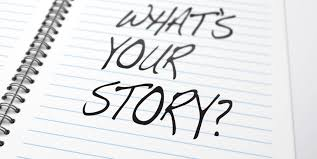 [Speaker Notes: Writing a strong story such as for a grant proposal or partnership invitation includes several key components such as:
A clear statement of the need you are hoping to address
Use of relevant data to help support your need statement
An example of someone that is affected by the need
What you plan to do about the need


We will be exploring the last bullet in a later session.  For the next few minutes, we will focus on the first three.

Distribute handout:  Telling My Story – Writing a Need Statement

For the next few minutes, imagine that you are a part of the community in our data example.  Think about how you would use these data to describe the local need around this priority.  Use the handout to draft your story.

Your goal is to get the statement down to something you can share in 1 minute or less.

Time: 15 minutes]
I Like Your Story
[Speaker Notes: For the next few minutes, we’re going to have a quick and fun friendly competition.

Divide the participants into small groups of 4-6.  Assign a timekeeper for each table.  Each person in the small group has one minute to share their story.  After all have finished, participants give their baseball to the person that made the best needs “pitch.”  


Then those winners from each group will have 1 minute to tell their story to the whole group, and the group will select the winner by show of hands to present to the larger group.


If time is short, you can adjust this by changing the size of the small groups OR asking for a few volunteers to share with the whole group in order to select a winner from the room.  The winner will share their needs statement with the larger group over lunch.


Time:  15 minutes]
Questions and Discussion
[Speaker Notes: Wrap up with any final questions or thoughts as time allows.]